COVID-19Outbreak response and investigation in Health Care Facilities
Kerrigan McCarthy
Consultant Pathologist
National Institute for Communicable Diseases
25 June 2020
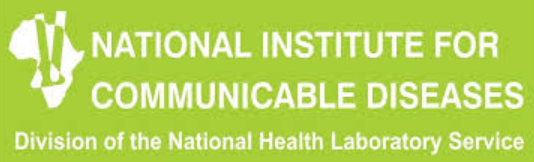 Source:
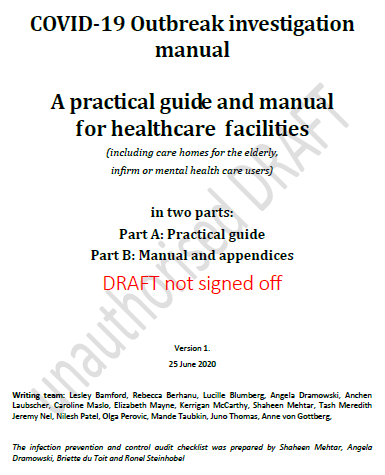 Will be on the NICD website from 26 June 2020 in the COVID-19 section
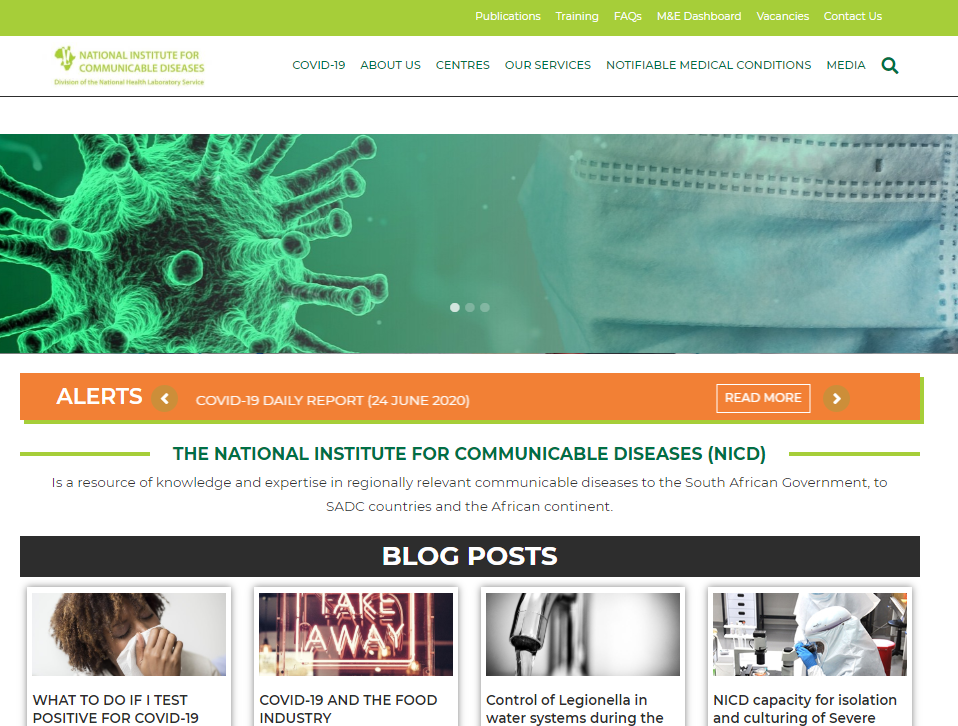 COVID-19 outbreaks in health care facilities
Broad principles and definitions
Steps in outbreak investigation and response
Leadership, co-ordination and communication and management of psychological responses
Initial responses
Determination of the infectious period
Identification of contacts
Quarantine and isolation
Working up complex outbreaks
Prevention
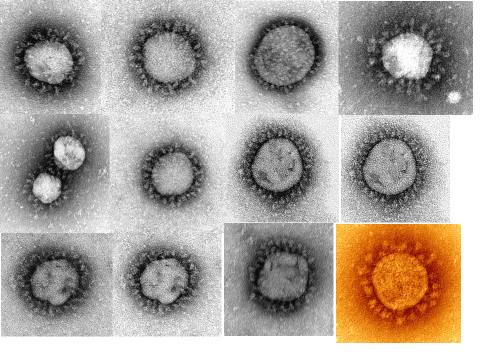 Electron micrographs of SARS-CoV-2, grown in the NICD BSL-4 and photographed by Dr Monica Birkhead, NICD
Broad principles and definitions
It may not be possible to prevent COVID-19 from entering a facility, but we can 
Detect cases early
Ensure that it is very difficult to transmit COVID-19 amongst staff and patients
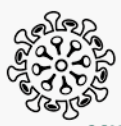 COVID-19 is an undesirable organism in a health care facility
COVID-19 infections in vulnerable persons can lead to excess morbidity and  mortality
Outbreaks cause immense disruption to health care services
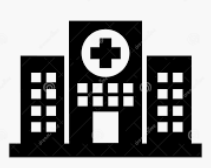 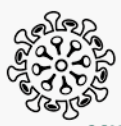 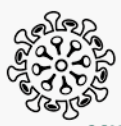 All health care facilities (HCF) will be at risk of undetected COVID-19 infections (symptomatic and asymptomatic) during the COVID-19 pandemic
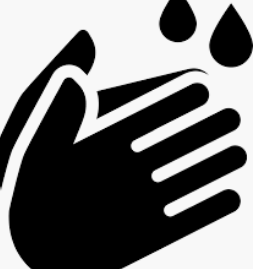 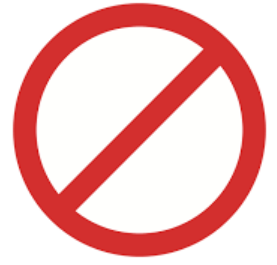 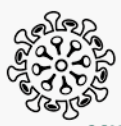 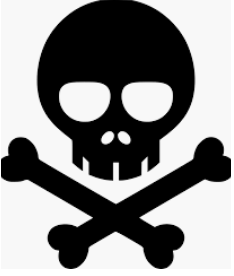 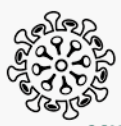 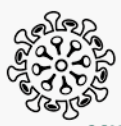 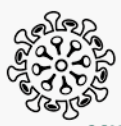 Broad principles and definitions
Health care facility
A hospital, day ward, general practice, home for aged, indigent or mental health care users
Health care worker
Any person who works on the premises of a health care facility
An Index case/s
A HCW or patient who test positive for COVID-19
A Health-care associated outbreak
Detection of a single or multiple laboratory-confirmed case/s in a HCW or patient where the diagnosis was not suspected on admission
A contact of a confirmed case
A health care worker contact: any HCW in direct contact with a COVID-19 patient, within 1 meter for 15 minutes or longer, without appropriate PPE (mask and eye protection) and/or experienced failure of PPE. 
A contact who is a patient (or visitor) exposed during hospitalisation: any patient hospitalised in the same room or sharing the same bathroom as a COVID-19 patient, visitors to the patient, or other patient in the same waiting area or outpatient examination room who spent 15 minutes or longer within 1 meter with the index case; 
A contact who is a patient (or visitor) exposed during an outpatient visit: Anyone in a closed environment at the same time as a person with a confirmed diagnosis of COVID-19; or anyone within 1m of the COVID-19 patient in any part of the hospital for >15 minutes.
Steps in outbreak investigation and response
A roadmap
What is required
Where are we going?
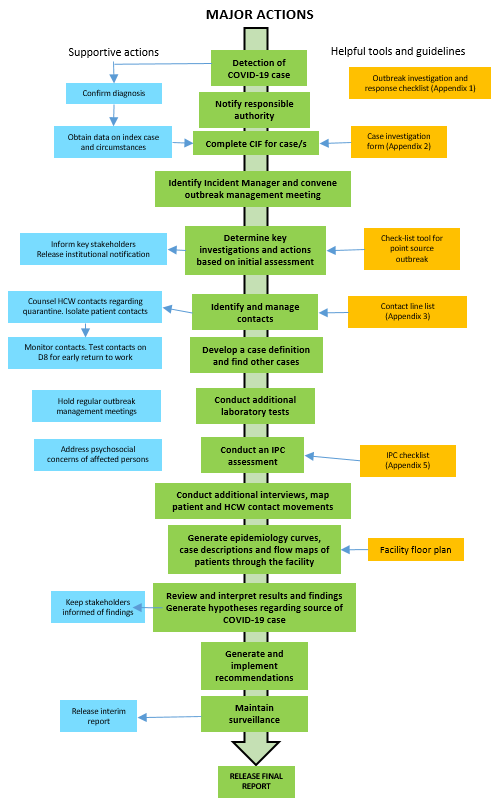 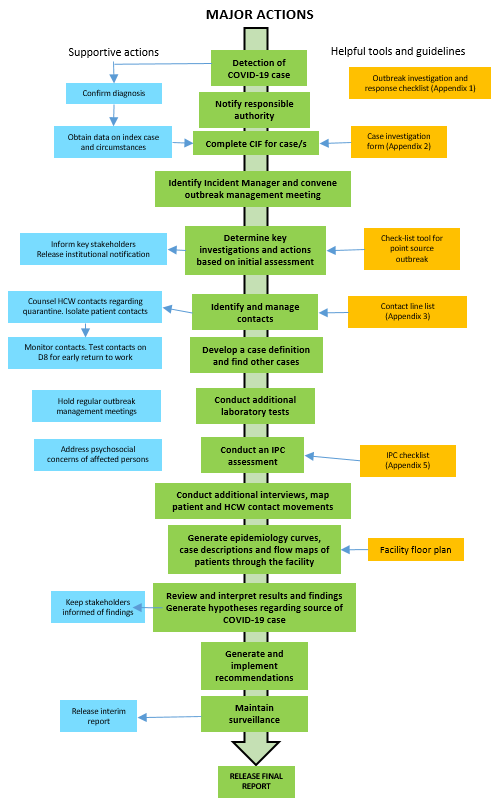 Steps in outbreak investigation and response
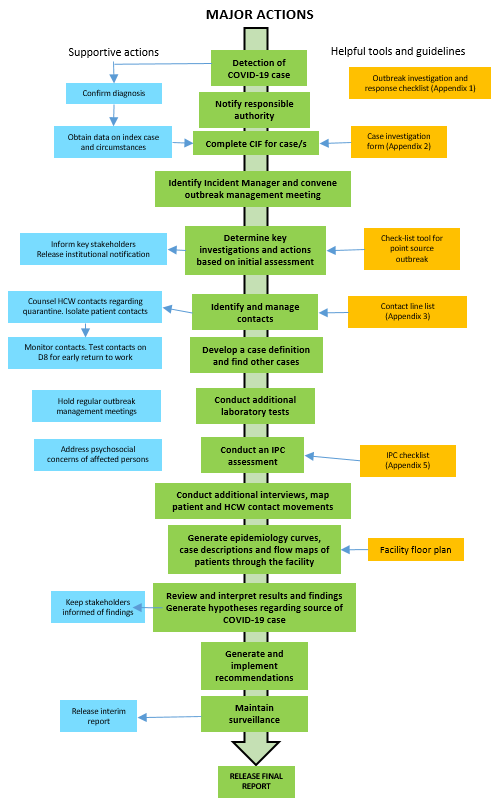 A roadmap
What is required
Where are we going?
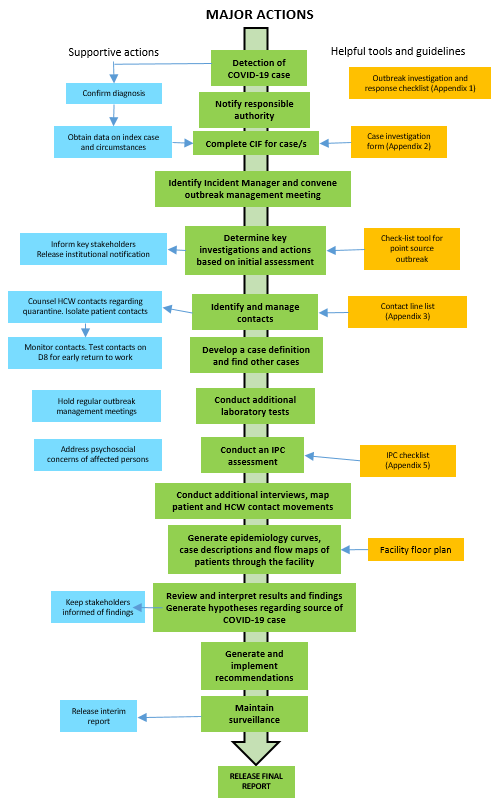 Steps in outbreak investigation and response
How do we co-ordinate and arrange outbreak responses?
There are three  major components to co-ordinate
Epidemiology and clinical management
Investigating the extent of cases
Quarantine and isolation
Putting the epidemiology together
Co-ordination and management
Leadership, communication, decision-making, staffing
Infection prevention and control
Assessment of IPC practices
Identification of gaps in IPC
Strengthening IPC practice
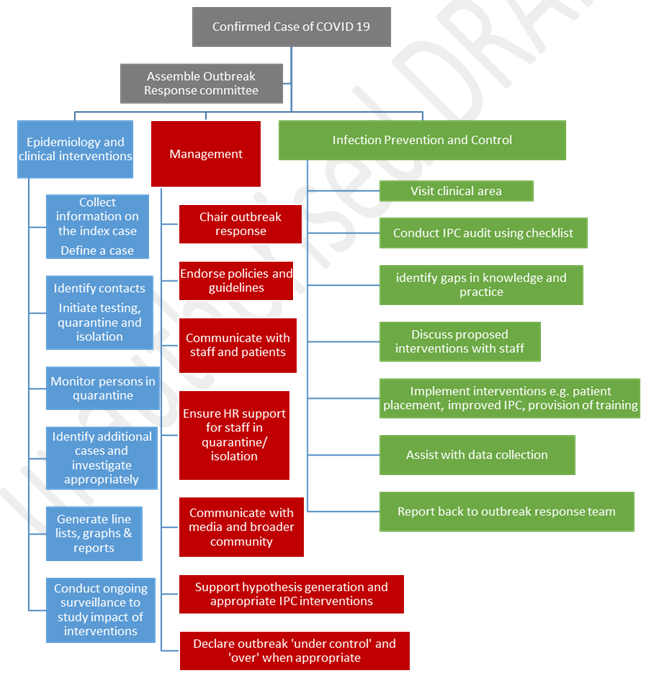 Leadership, co-ordination and communication
Leaders need to remember the aims of the investigation
To identify source of outbreak so as to 
To contain and prevent further transmission, 
To identify gaps in and strengthen the IPC measures which facilitate early detection and response to a case of COVID in a health care facility
Leaders need to set the tone of the investigation
Non-retributive – it’s not ‘someone’s fault’
Co-operation is the name of the game ‘we can all work to keep everyone safe’
Learn from our mistakes – ‘Let’s do it better next time’
Empathetic – ‘this is very stressful for us all, here is how we can look after ourselves
Leadership, co-ordination and communication
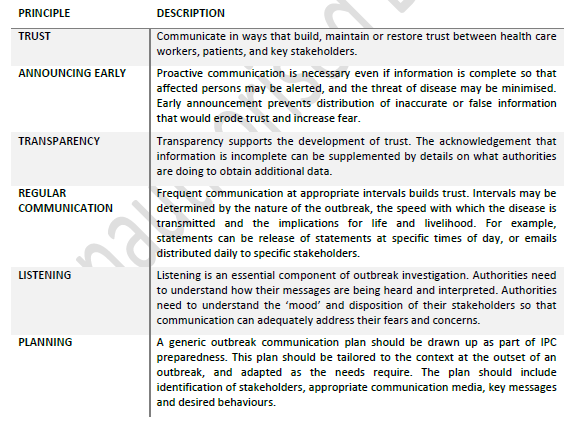 Communication is key
WHO principles of communication in outbreaks
Identify stakeholders who need to know
Especially staff,  organised labour, and patients
First message to the institution within 12-24hrs
What is known
What is not known
What authorities are doing
What we can do to prevent infection and keep calm
Initial responses: Convene the outbreak investigation committee and investigate the case
Convene the outbreak investigation committee
Head of the facility (CEO/CMO) 
IPC specialist 
Senior matron
A senior clinician/medical/ infectious disease specialist 
Housekeeping/cleaning services
Data manager. 
Human resources
Organised labour
Arrange to meet asap (within 12 hrs)
Use a checklist for outbreak investigation as an agenda for the meeting
Appendix 1 of NICD COVID outbreak guidelines’
Arrange for the index case/s to be investigated
Dates of symptom onset, COVID-19 testing, admission, procedures
Locations in the health facility on these dates
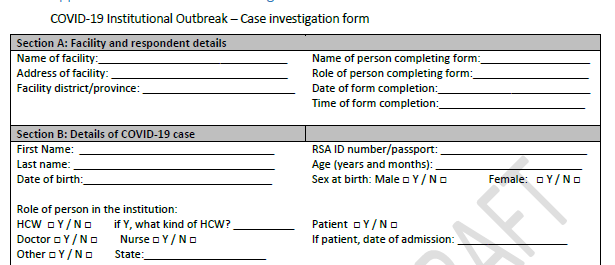 Use Case investigation form from ‘NICD COVID  outbreak guidelines’, Appendix 2
Initial response: Determine the infectious period
A person is deemed infectious for 48 hrs before symptom onset (or test date if asymptomatic), until 14 days post symptom onset
Determine the 
dates that the person was in the facility whilst infectious
Where the person was on those dates
Use these dates to determine who the contacts are
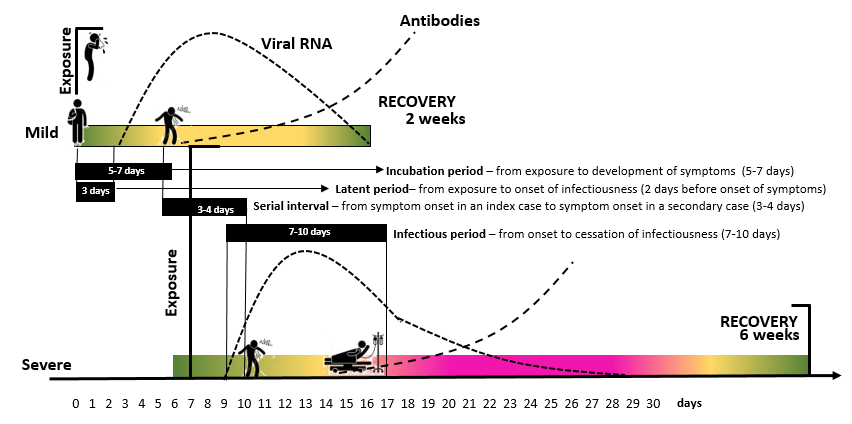 Initial response: Implications of the infectious period
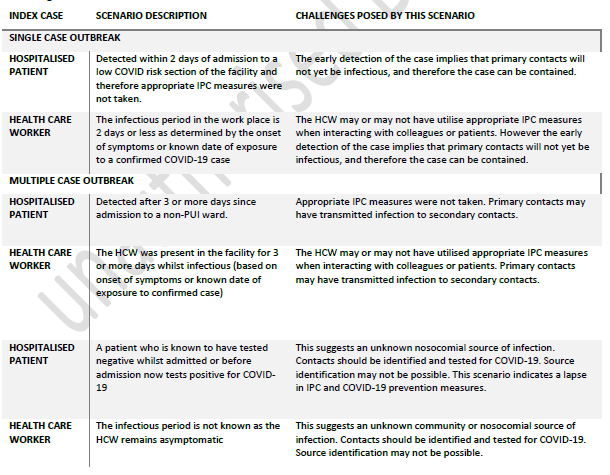 Critical 
Was index case in the facility for less than 3 days whilst infectious? 
If yes….
Less complicated scenario as there has been no time for onward transmission
If no….onward transmission is likely
Initial response: Identification and management of contacts
Identification of all persons in contact with the case whilst infectious
Conduct a risk assessment for each using WHO tool
Close contact – not using PPE correctly AND within 1m for 15 minutes, OR direct touch of patient
‘Low-risk contact’ – using PPE correctly with any kind of contact, or not meeting the above definition
Assessment of symptoms in contact
All symptomatic contacts must be tested asap, and put into isolation
Asymptomatic contacts need to be tested ONLY if the infectious period is >2 days
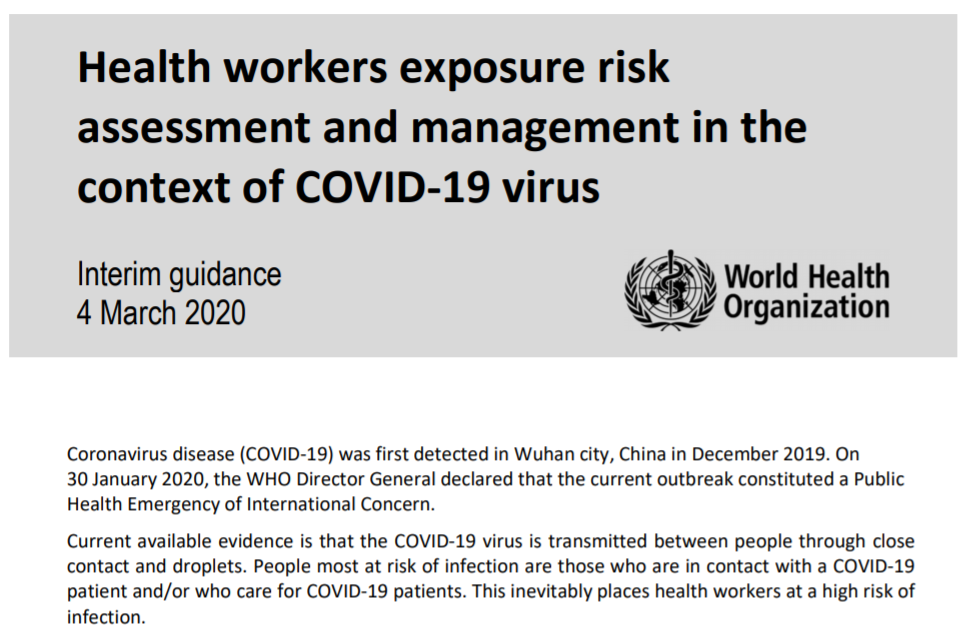 https://apps.who.int/iris/bitstream/handle/10665/331340/WHO-2019-nCov-HCW_risk_assessment-2020.1-eng.pdf
Initial response: Identification and management of contacts
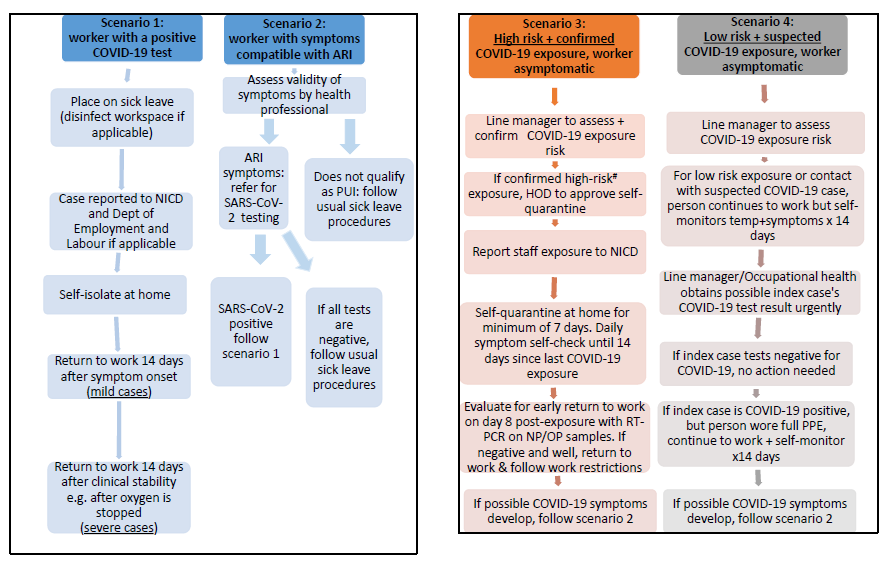 https://www.nicd.ac.za/diseases-a-z-index/covid-19/covid-19-guidelines/symptoms-monitoring-and-management-of-essential-workers-for-covid-19-related-infection/
Initial response: Conducting an Infection Prevention and Control audit
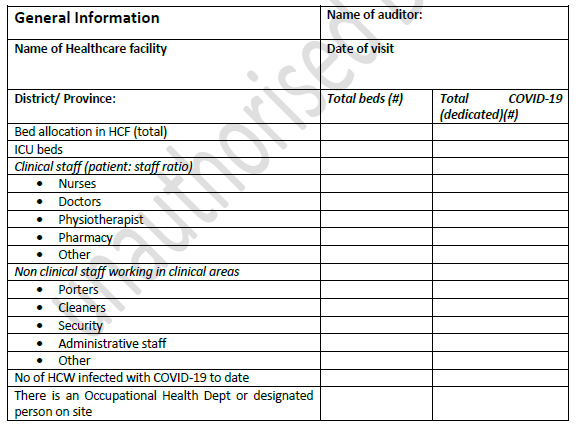 Visit the affected wards with IPC co-ordinator
Review the following components of IPC
Administrative
Environmental 
PPE
Identify gaps
Propose immediate short-term recommendations
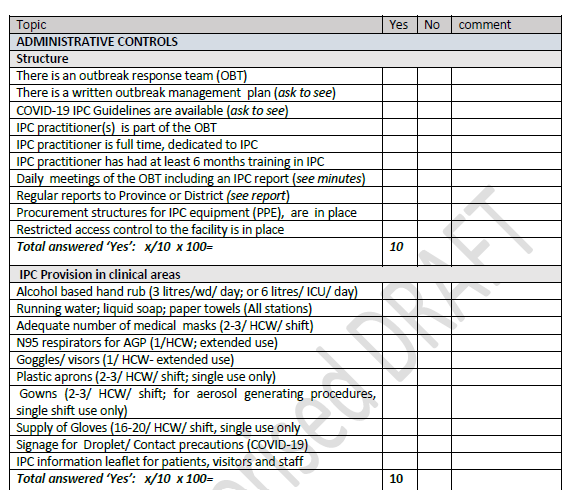 Appendix 6 in NICD COVID-19 Outbreak guidelines on NICD website from tomorrow.
Initial response: Conducting an Infection Prevention and Control audit
Cohorting and moving patients and HCW
COVID-19 positive patients
Isolate all patients who are COVID-positive and infectious
If >1 patient is COVID-19 positive, these can be cohorted
Exposed patients (i.e. who are contacts)
Isolate for 14 days, issue with masks
Monitor for symptoms
Cohorting NOT advised
Environmental decontamination
Wipe down frequently touched surfaces.
Defogging not necessary
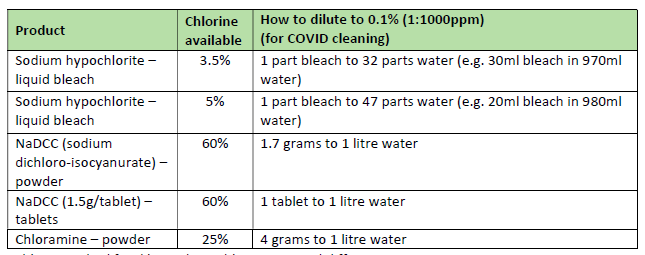 Working up complex outbreaks
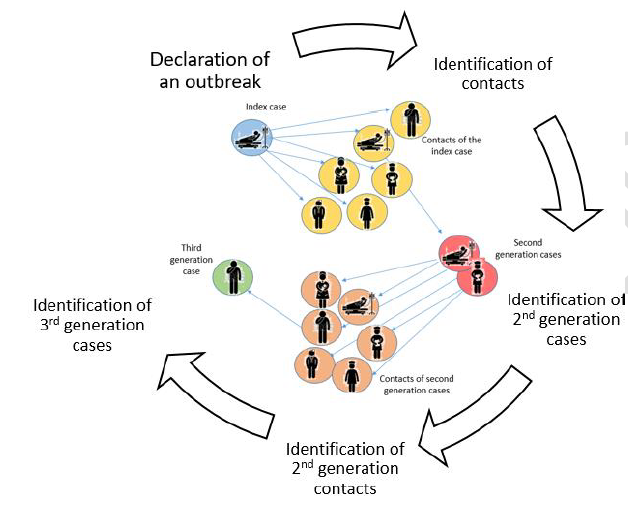 If index patient/s have been infections and in the health care facility for >2 days, onward transmission may have occurred
All CLOSE contacts should be swabbed for COVID-19
A line list should be made
An epidemiological curve should be created
Generate hypotheses regarding possible sites of infection and ask more questions
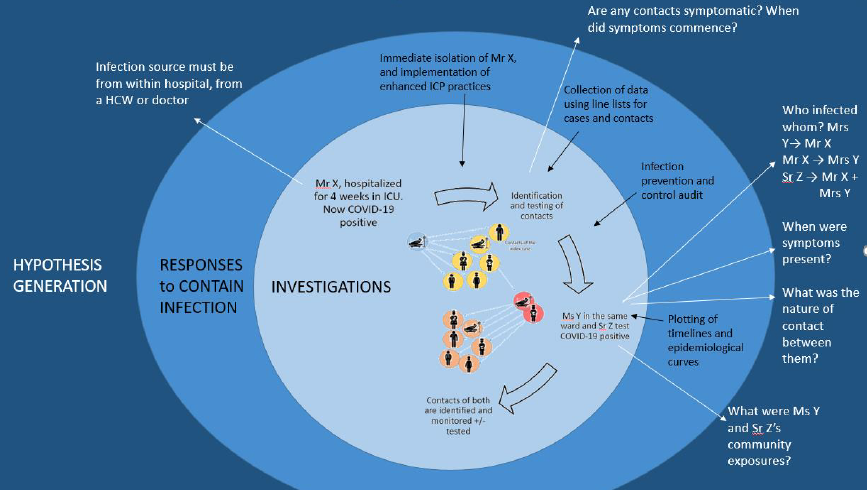 Working up complex outbreaks
Put these together with IPC audit findings to generate hypotheses to identify where the breach in IPC took place
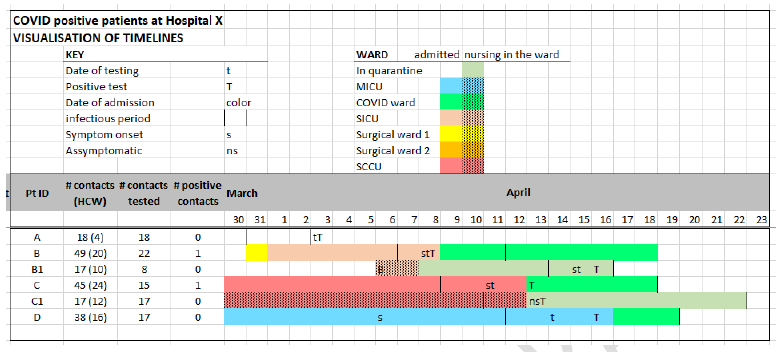 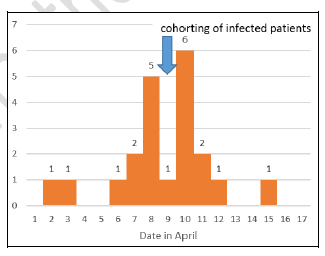 Working up complex outbreaks: ward, unit or facility closure?
Ward/unit closure and definitely facility closure is an extreme measure
Consider the following before closure: (2 or more ‘yes’ answers would make closure a consideration
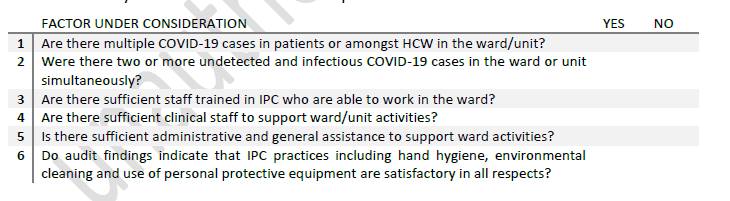 Reporting and declaring the outbreak closed
An outbreak may be ‘closed’ when 2 successive incubation periods have passed without a new case being detected
Assuming adequate surveillance and detection methodology in place
BUT
During the pandemic, no facility is essentially ‘free of risk’ as cases may continually be brought into the facility from the community
Daily, interim and final outbreak reports
Daily summaries from the Outbreak Response team lead
Interim report once the outbreak is decleared over
Final report once all data is in, and hypotheses are closed
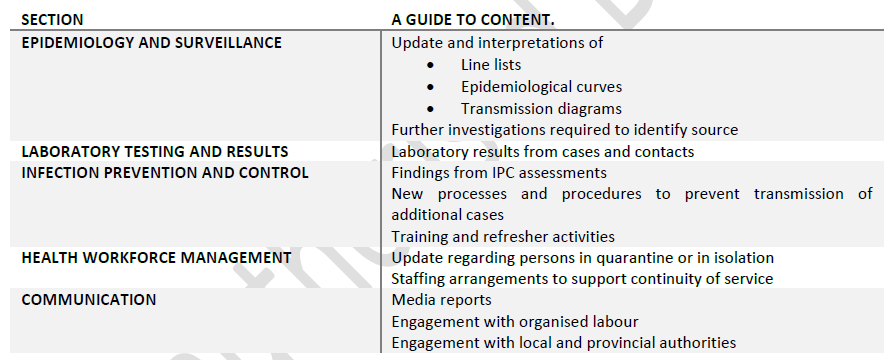 Prevention is key
Personal protective equipment and risk reduction
Environmental controls
Administrative controls
Ensuring adequate ventilation 
Cleaning the environment
Understanding risks to your facility
The decision where to screen your patients? 
How to screen patients 
Who will screen patients
Procedures for management of persons who meet case definitions for testing
Is testing for COVID-19 in this facility necessary or shall I refer clients to a lab?
Provision of appropriate equipment and tools
When to wear what masks
Encouraging handwashing
Procedures for IPC when collecting specimens.
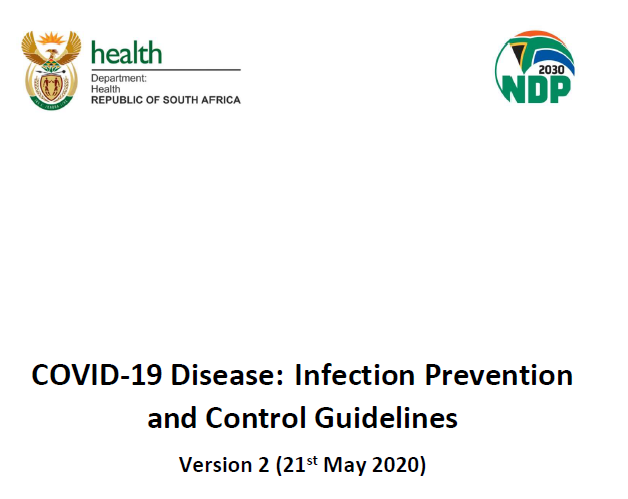 https://www.nicd.ac.za/wp-content/uploads/2020/05/ipc-guidelines-covid-19-version-2-21-may-2020.pdf
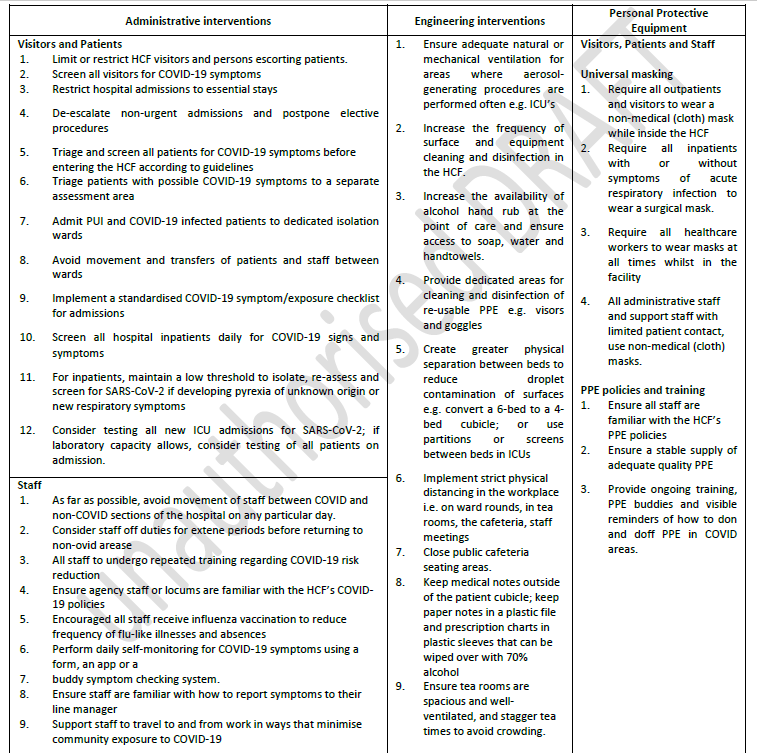 Prevention is key
The two-fold aims of prevention
Early detection of cases
Symptom screening for all staff on entry
Consider random staff testing esp in high risk areas
Pre-screening of elective admissions
Making transmission in the facility difficult
Social distancing
Universal masking 
Hand sanitising
Engineering interventions
What are we learning?
Outbreaks and public health events have shown us
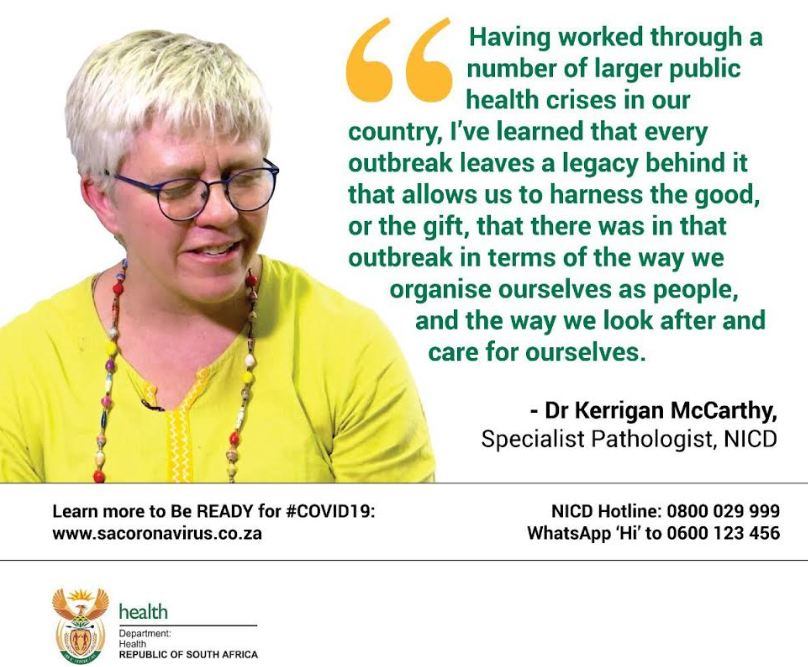 The people that service our health care system 
ARE responsive, and 
DO have capacity to change and adapt
CAN do what is required if the motivation is sufficient
Preventive health services need major emphasis and investment.
Health promotion and wellness messaging is critical 
Community engagement and ownership are essential to achieve co-operation with social distancing
Thank you
Acknowledgements: Lesley Bamford, Rebecca Berhanu, Lucille Blumberg, Angela Dramowski, Anchen Laubscher, Caroline Maslo, Elizabeth Mayne, Kerrigan McCarthy, Shaheen Mehtar, Tash Meredith Jeremy Nel, Nilesh Patel, Olga Perovic, Mande Taubkin, Juno Thomas, Anne von Gottberg